Компьютерная игра по экологическому воспитанию
«Чей домик?»
(для детей 6-7 лет)
Цель: формировать представление о среде обитания и образе жизни животных. Развивать познавательный интерес к многообразию животных.

Ребенок с помощью компьютерной мыши щелкает на рамку, в которой картинка, где изображено животное, если ответ неправильный то у картинки появляется красная рамка, если верный ответ, то картинка с изображением животного увеличивается).
Кто живет в дупле ?
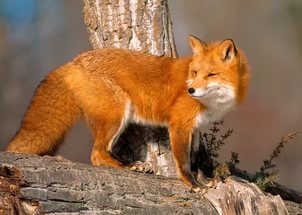 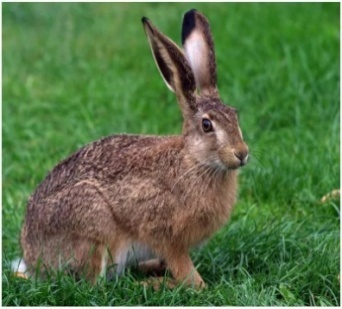 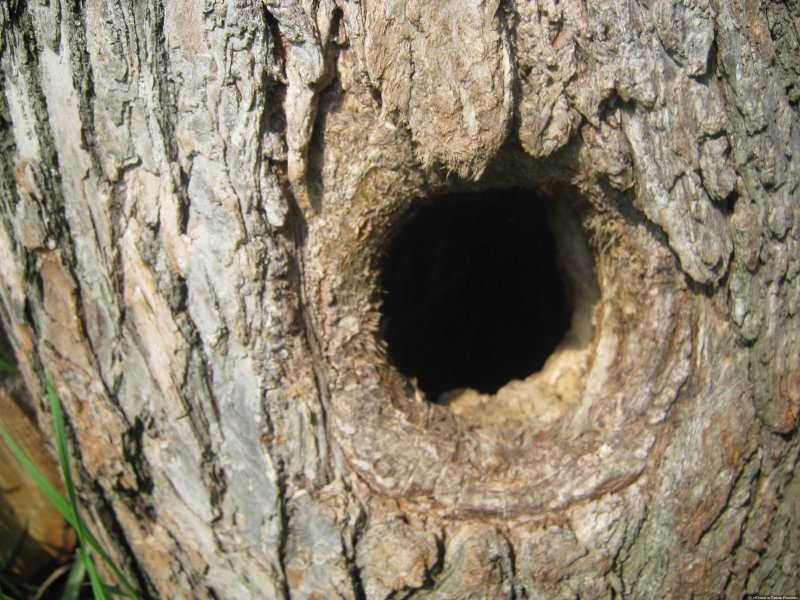 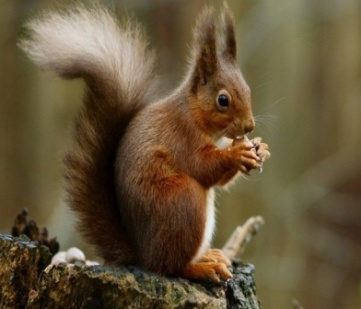 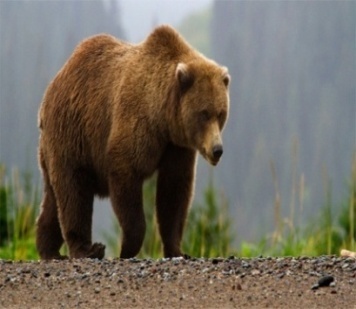 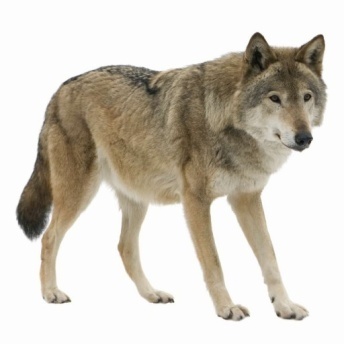 Кто живет под кустом?
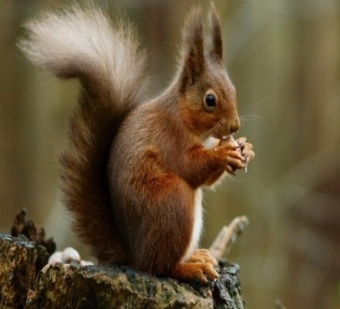 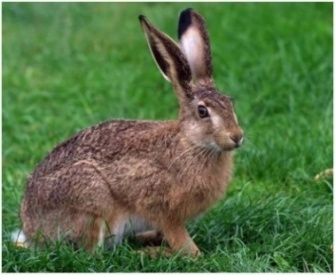 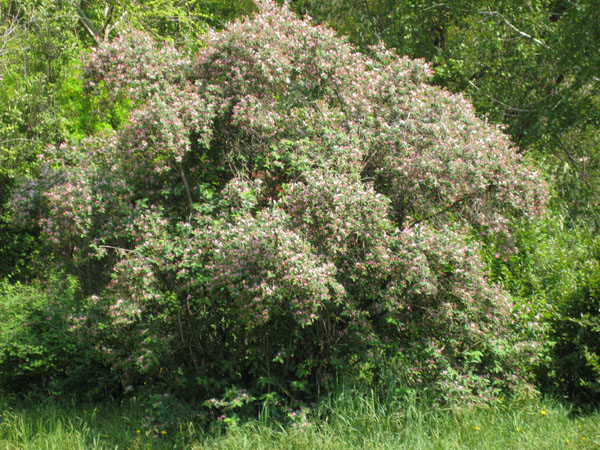 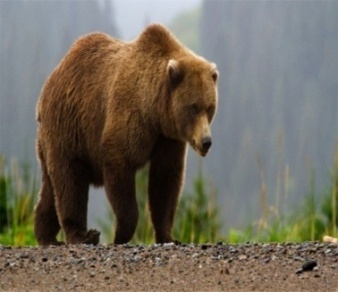 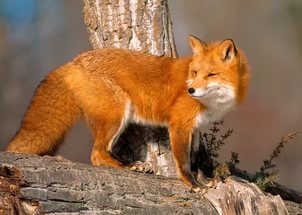 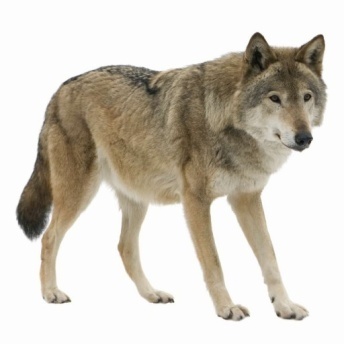 Кто живет в норе?
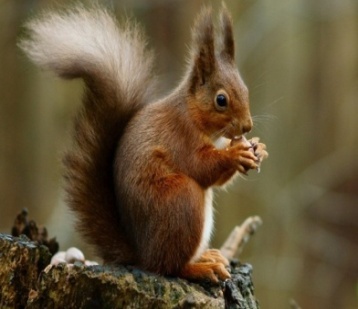 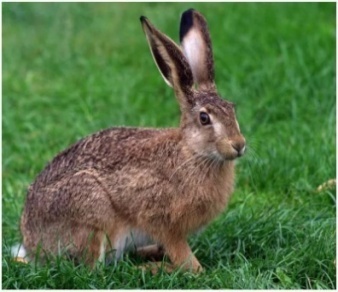 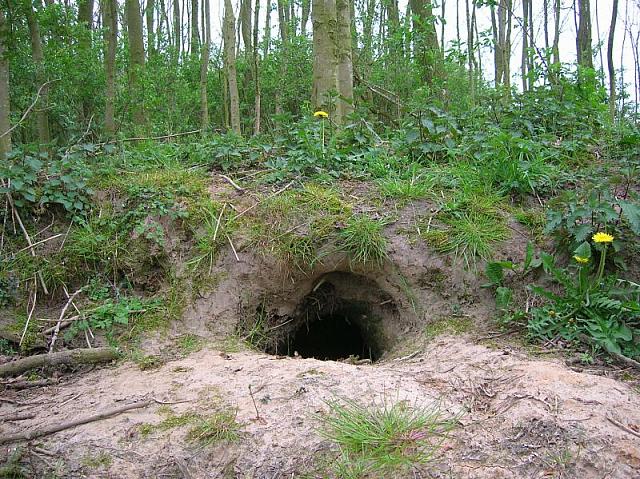 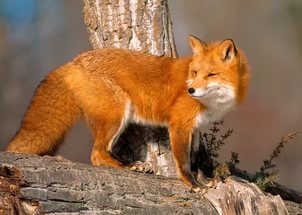 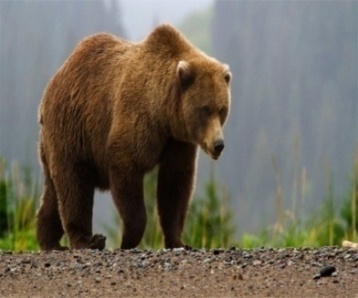 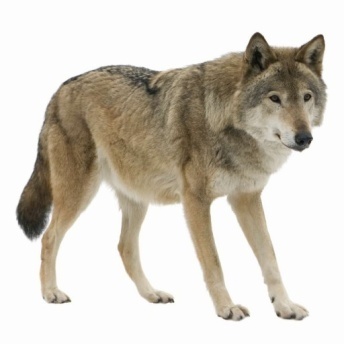 Кто живет в берлоге ?
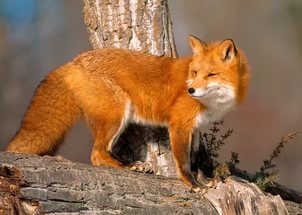 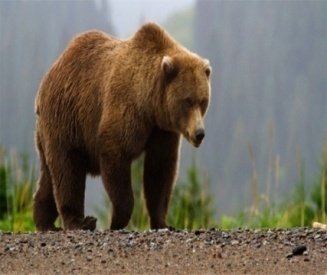 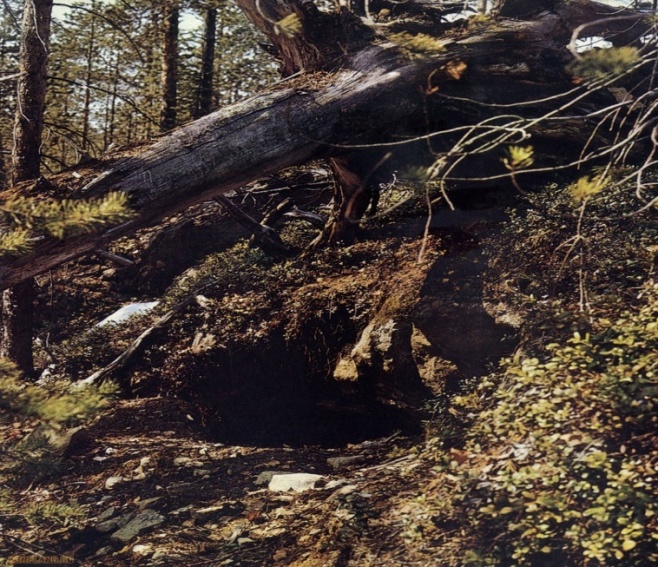 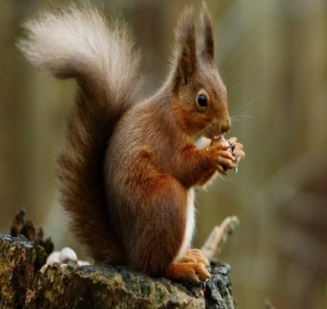 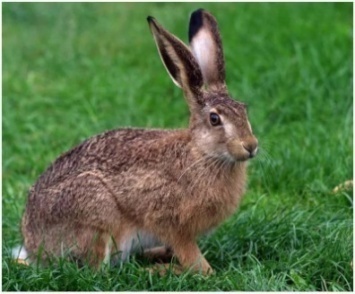 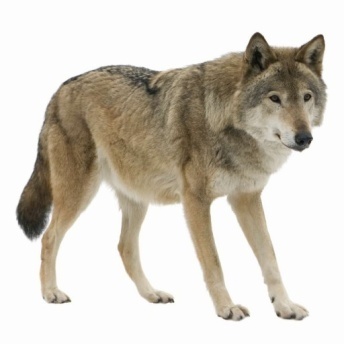 Кто живет в логове ?
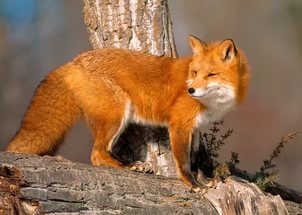 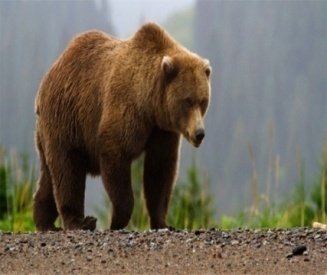 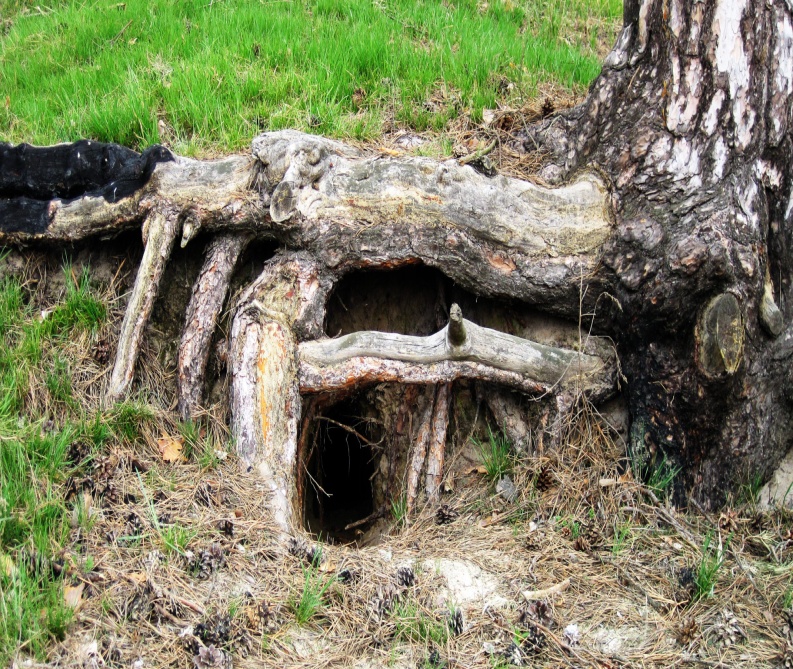 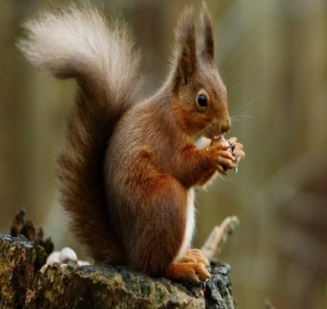 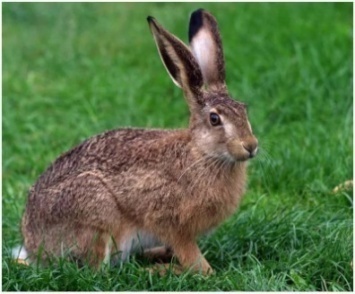 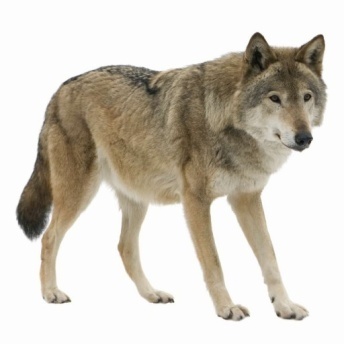